INF1900:PROJET DE CONCEPTION D’UN SYSTÈME EMBARQUÉTRAVAIL PRATIQUE 4: REGISTRES ET PÉRIPHÉRIQUES INTERNES
Jérôme Collin, ing. M.Sc.A
Responsable du cours et enseignant

Département de génie informatique et
génie logiciel
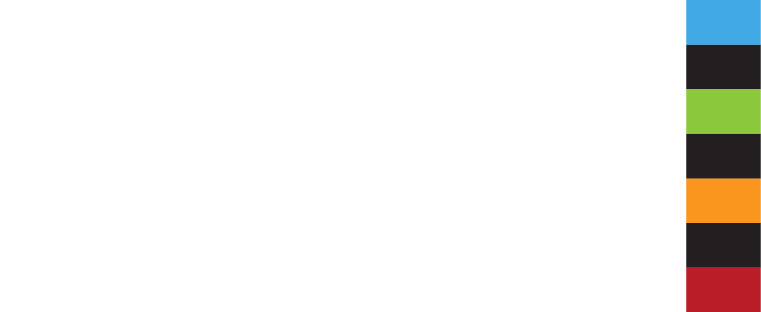 INF1900				TP4: Registres et périphériques internes				2
Cette semaine:
Sujet à caractère plus matériel : exploitation des ressources internes du microcontrôleur et regard sur son architecture interne.
On est vraiment à la frontière du logiciel et du matériel!
Il sera nécessaire de lire des sections de la documentation de Atmel sur le ATmega324PA.  Très important!
Distinction entre la scrutation (polling) et les interruptions.
Utilisation de minuteries (timers).
On refait des exercices semblables à ceux des semaines précédentes mais différemment en utilisant des périphériques internes.
INF1900				TP4: Registres et périphériques internes				3
Le μC ATmega324PA:
Fait partie de la classe «mega» de la série AVR d’Atmel maintenant achetée par Microchip.
Est un processeur (CPU) à la base mais… avec un peu plus!
Possède des périphériques internes pour aider au contrôle (minuteries, bus de communication, CAN, etc.) bien intégrés.
Ajouts de différents types de mémoires.
Est petit et économique ( ≈ $8 !)
Possède des broches d’entrée/sortie ayant de rôle double, voir triple.
Version simple de tout SoC (System-on-a-Chip) moderne.
INF1900				TP4: Registres et périphériques internes				4
L’intérieur d’une puce semblable:
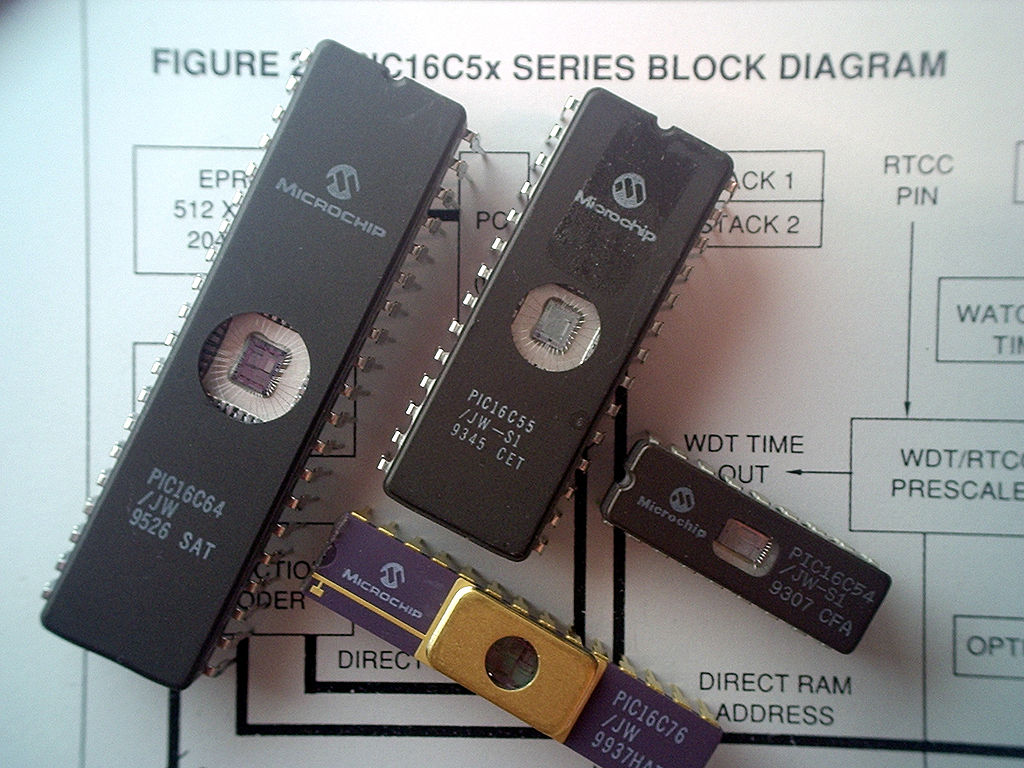 Source : https://
fr.wikipedia.org/wiki/
Microcontrôleur_PIC
INF1900				TP4: Registres et périphériques internes				6
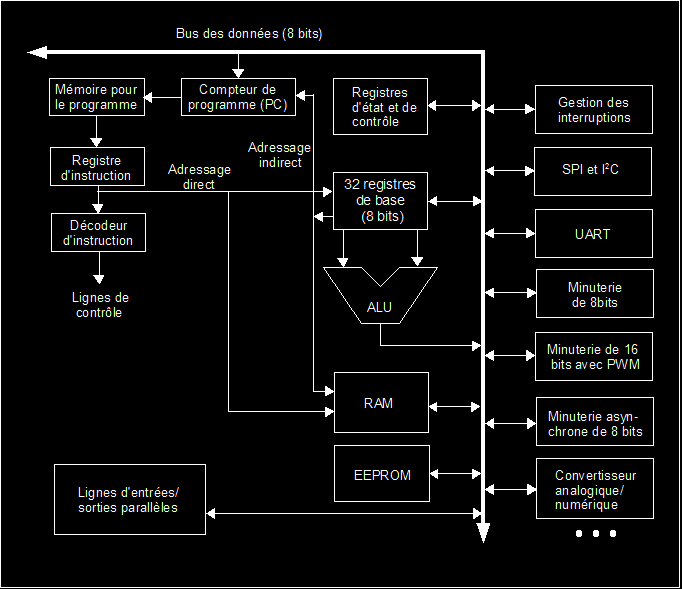 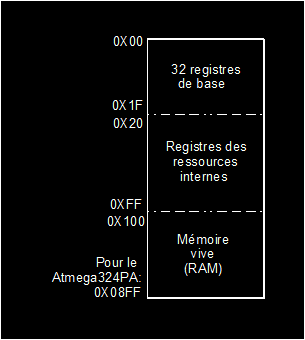 INF1900				TP4: Registres et périphériques internes				7
Interruption vs scrutation:
Interruption: lorsqu’un signal externe et asynchrone avertit la partie processeur du microcontrôleur d’un évènement.  Le processeur quitte le déroulement des opérations courantes pour gérer événement (routine d’interruption).
Scrutation: lorsque la partie processeur du microcontrôleur vérifie l’état des périphériques internes (ou de signaux externes).  Cette vérification fait partie des opérations prévues durant le déroulement du programme. C’est ce qu’on a fait depuis le début de la session pour lire le bouton-poussoir!
INF1900				TP4: Registres et périphériques internes				8
Une minuterie:
Forme d’un compteur (comme en inf1500) mais plus sophistiquée.
Peut faire certaines comparaisons tout en comptant (parfois à rebours).
Peut générer des interruptions.
Peut générer des signaux PWM directement vers les sorties.
Peut être de 8 ou 16 bits.
Implique un comportement parallèle.
Le ATmega324 possède 3 minuteries, une de 16 bits (timer1) et deux de 8 bits (timer0 et timer2).
INF1900				TP4: Registres et périphériques internes				10
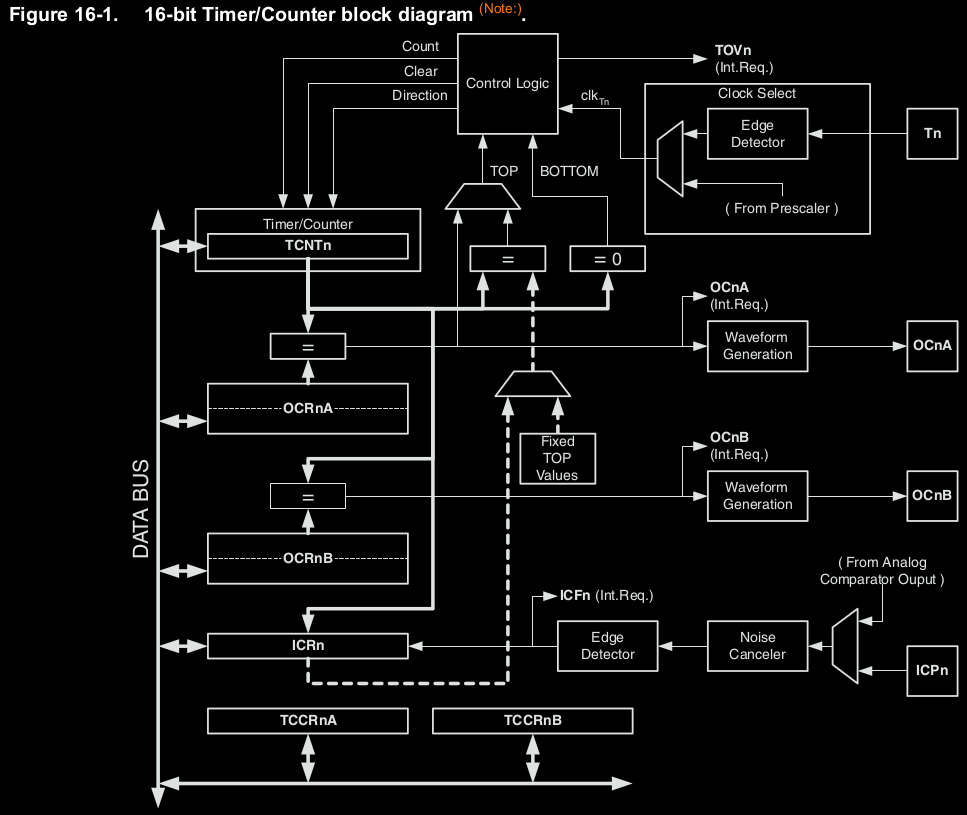 INF1900				TP4: Registres et périphériques internes				11
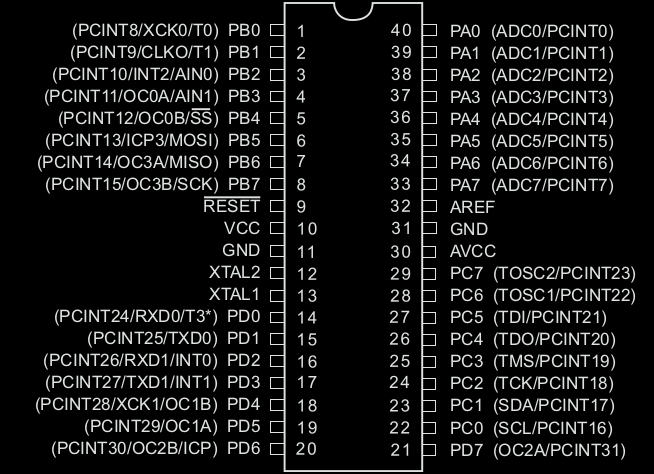 INF1900				TP4: Registres et périphériques internes				12
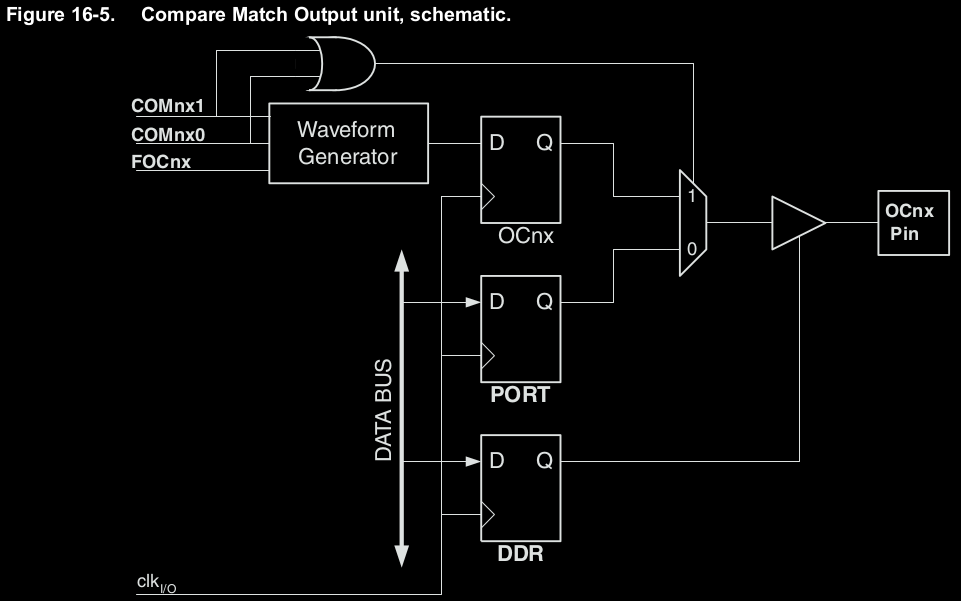 Vers PINx
Aussi
↑
{
De TCCRnX
En C++ :
PORTx = 0xXY;
INF1900				TP4: Registres et périphériques internes				13
Modes de minuterie:
Normal : pour compter le plus simplement.
CTC : Clear Timer on Compare Match. Retour à zéro après comparaison.  Sera utile plus tard (son).
Fast-PWM : en dent de scie (montée graduelle mais redescente abrute du compteur).
Phase correct PWM : moitié de la fréquence par rapport à Fast-PWM (montée et redescente graduelles).
Phase and Frequency Correct PWM : à ne pas utiliser.  Utile lorsque la valeur de TOP varie.  Plus complexe et inutile dans notre contexte.
INF1900				TP4: Registres et périphériques internes				15
Les mémoires:
Flash: pour conserver le programme.
EEPROM interne: ne sera pas utilisé mais on va en parler la semaine prochaine brièvement.
EEPROM externe: utilisé la semaine prochaine.
RAM: Gérée par le compilateur.
Registres de base: comme tout processeur (32 pour les AVR).
Registres spéciaux: permettent de contrôler les périphériques internes.
INF1900				TP4: Registres et périphériques internes				16
Retour sur les opérations sur des bits:
maVariable = 10;     /* dix */
maVariable = 0x10; /* seize */
Dans la documentation:
#define CEBIT  6;  /* fait pour vous */
#define AUTREBIT  3;
CEREGISTRE = (1 << CEBIT) | (1 << AUTREBIT) ;   /* 0100 1000 ou 0x48 */
Il est nécessaire d’écrire de bons commentaires!
Pas de « chiffres magiques » SVP !!!
SVP, pas de x = 0b00010000;   non plus…
INF1900				TP4: Registres et périphériques internes				17
Comment faire des assignations aux registres:
Les identificateurs de registres ou de bits particuliers comme TCCR1A, COM1B0 et autres (tous, en fait) sont définis en AVRLibC pour nous dans avr/io.h.  On en profite!  On les utilise pour rendre notre code plus significatif !
Exemple en C/C++:

  TCCR1A |= 1 << COM1A1 | 1 << COM1B0 | 1 << WGM10 ;
INF1900				TP4: Registres et périphériques internes				18
Quelques remarques:
Certaines difficultés importantes:
Attention à l’utilisation des points flottants! Rester avec des types uint8_t autant que possible!
Est-ce que ces deux lignes sont équivalentes du point de vu du fonctionnement (même si les deux contiennent des « chiffres magiques » ce qui est mauvais…) ? 
 if ( PIND == 0b00000100 ) {
 if ( (PIND & 0x04) == 0x04 ) {
Lire la documentation!  C’est la façon d’apprendre dans le cours… car c’est un cours projet!
INF1900				TP4: Registres et périphériques internes				19
Suite des choses:
Aucun code à remettre pour le travail pratique 4.  En profiter pour bien étudier les concepts importants de la semaine 4.  C’est le coeur du cours… et du quiz!
Continuer à utiliser (et pratiquer!) Git en plaçant vos fichiers de ces exercices dans votre entrepôt pour pouvoir les trouver facilement plus tard!
Semaine plus légère la semaine prochaine
INF1900				TP4: Registres et périphériques internes				20
Équipes de 4:
Équipes de 4: passer à l’action cette semaine!
Former librement comme pour les équipes de deux
Attention, il y aura aussi des équipes de 5 et de 6…
Section 1: 46 personnes: 20 duos + 1 trios
10 X 4  +  1 X 6 =   46
Section 2: 37 personnes: 18 duos + 1 trios
8 X 4 + 1 X 5 = 37
Section 3: 48 personnes: 24 duos
12 X 4 = 48
Section 4: 50 personnes: 25 duos
11 X 4 + 1 X 6 = 50
Section 5: 26 personnes: 13 duos
5 X 4 + 1 X 6 = 26
Section 6: 43 personnes: 21 duos et un trios
8 X 4 + 1 X 5 + 1 X 6  = 43
INF1900				TP4: Registres et périphériques internes				21
Quiz:
Date: mardi 17 février 18h30.  Déjà des détails sur le site web du cours.
Il reste l’assignation par salle à 
   compléter.
J’ai placé un exemple du quiz de l’hiver 2024 sur le site Moodle du cours.
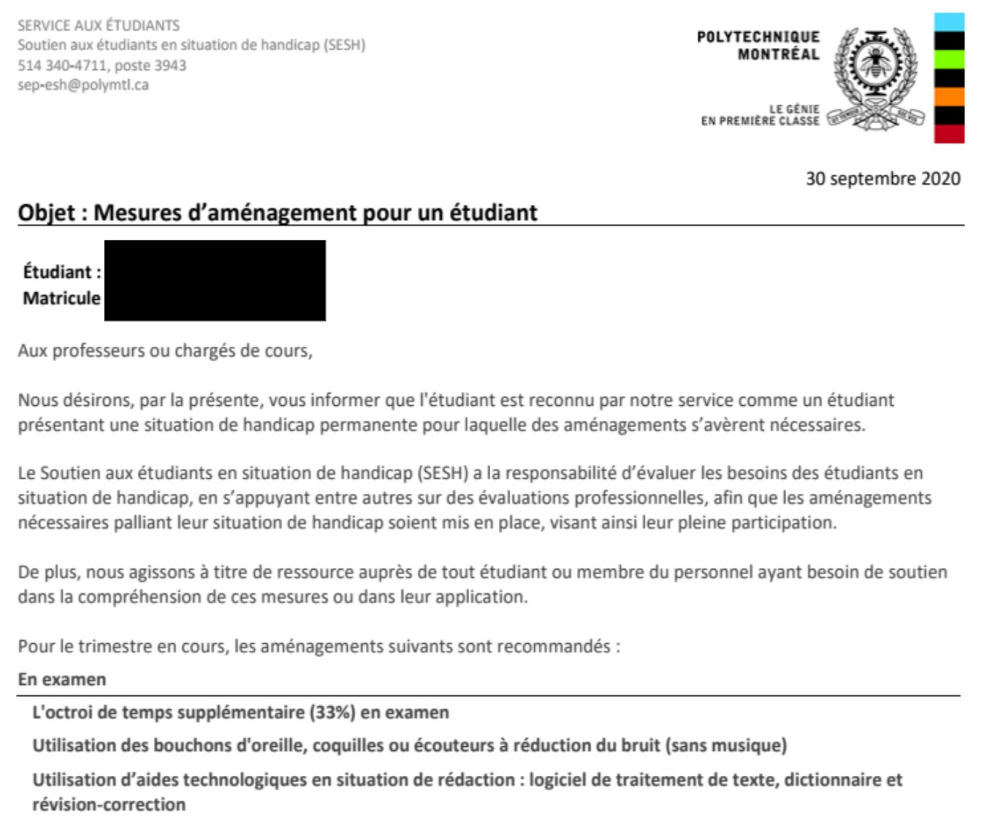 Ceux et celles qui bénéficient de conditions spéciales doivent me faire parvenir leurs mesures d’aménagement d’ici vendredi (PDF par courriel), SVP!!
INF1900				TP4: Registres et périphériques internes				22
Questions ?